ĠesÙ jħobb lit-tfal tassew
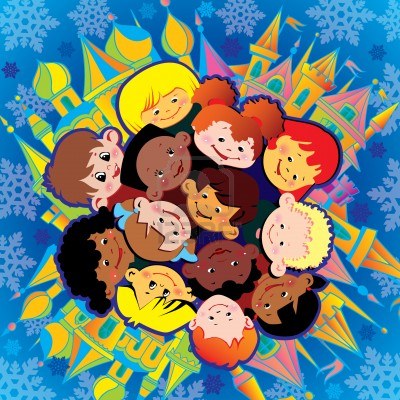 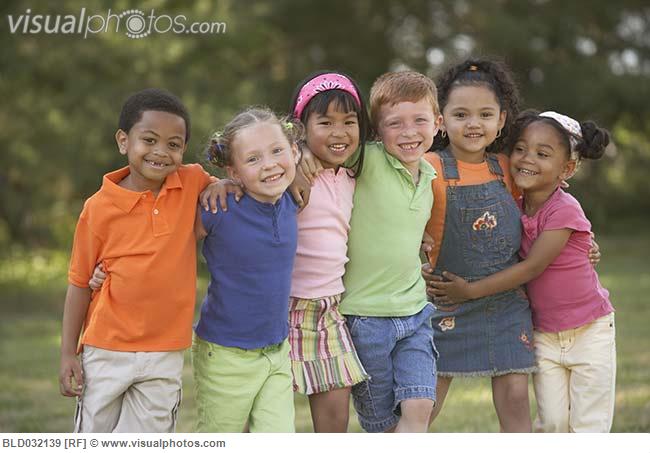